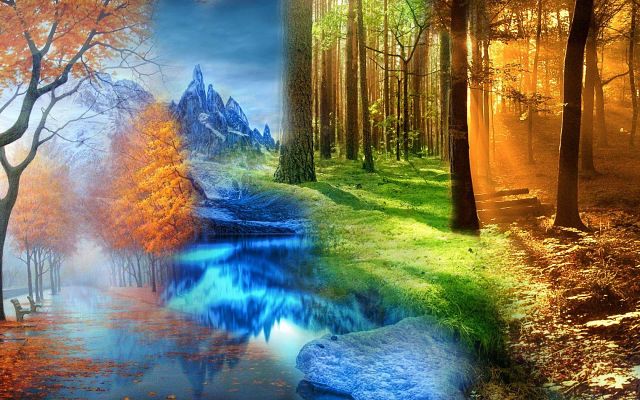 «Лесник - Хранитель леса»
Презентация профессии «Лесник»
Выполнила : Васина А.А. воспитатель 
МАДОУ № 340  г.Казань
ЛЕСНИК
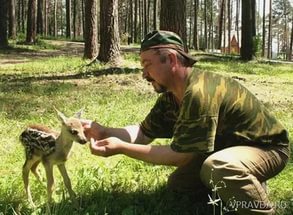 Ходит по лесу лесник, Он шагать в лесу привык. Здесь ему, совсем как дома, Все давным-давно знакомо.
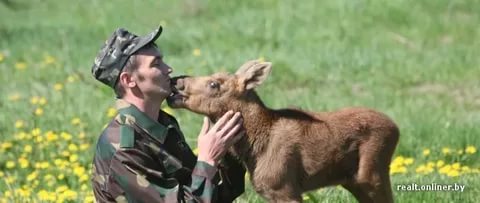 Лесник – это сотрудник лесничества, работник  государственной лесной охраны.
Дальше, дальше…долог путь Должен всюду заглянуть, Все обследовать лесник, Он бродить в лесу привык. Знает он не зря в лицо Каждый куст и деревцо.
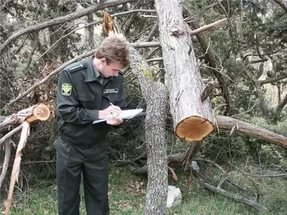 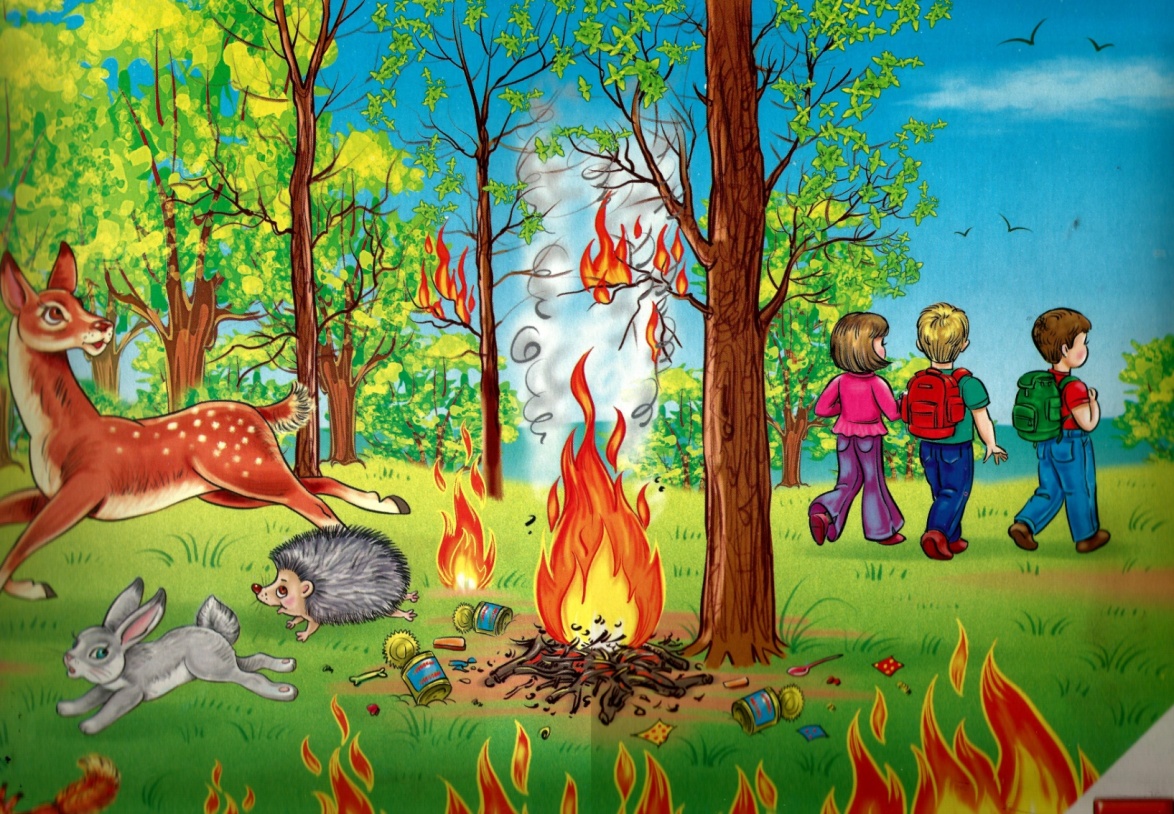 Самая большая опасность для леса – это пожар
Взгляд лесничего остер: Тут недавно был костер – Под ветвями тлеет жар, Не досмотришь, и пожар.
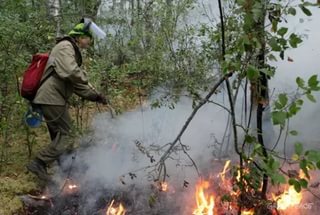 Деятельность лесника
Там – красавица – сосна. Почему она грустна? Причинил ей много бед Жук зловредный – короед. Нужно дерево спасти, Короеда извести. Дальше – заяц грыз в яру Молодой ольхи кору. Погоди, ушастый плут, Скоро пойман будешь тут!
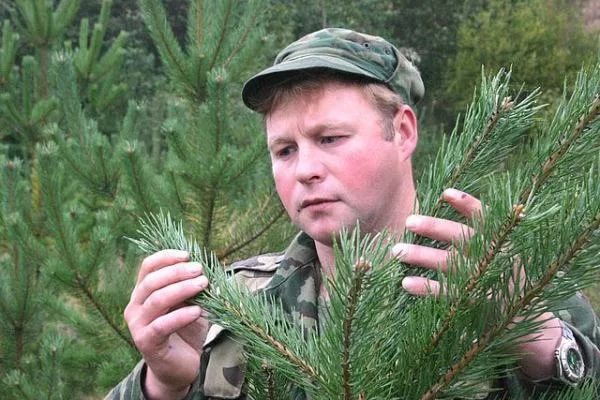 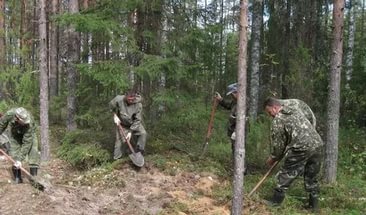 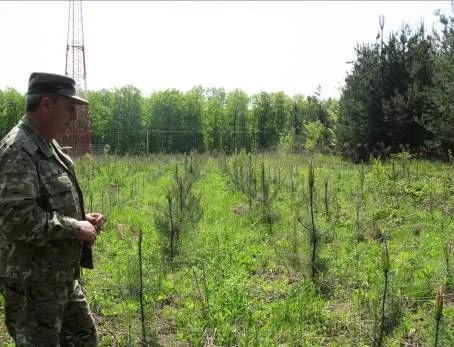 Дальше, дальше… долог путь Должен всюду заглянуть, Все обследовать лесник, Он бродить в лесу привык. Знает он не зря в лицо Каждый куст и деревцо.
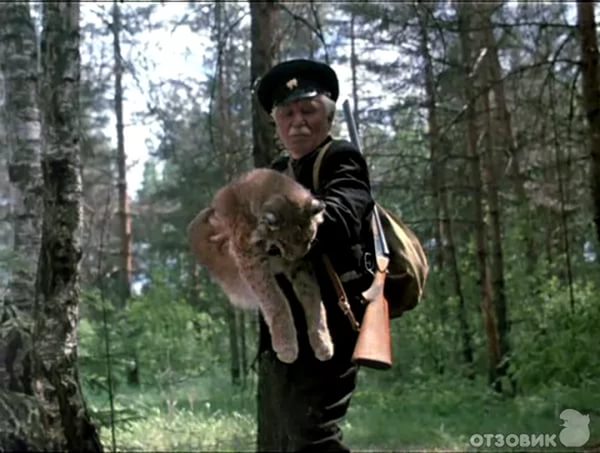 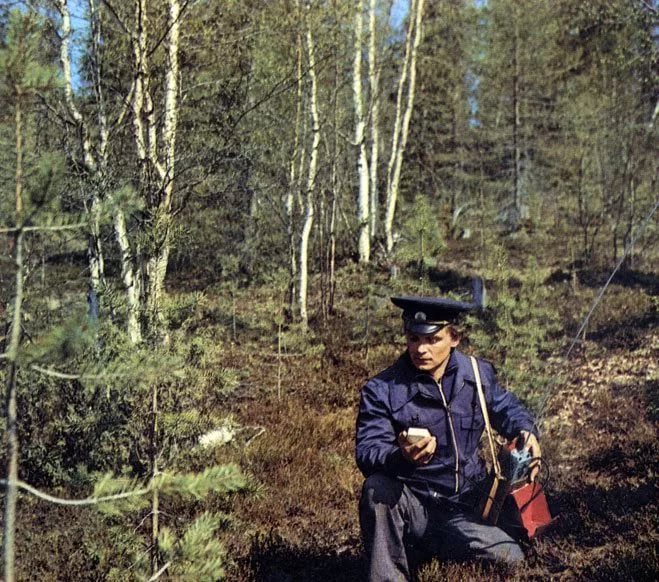 Зимняя  подкормка  диких  животных
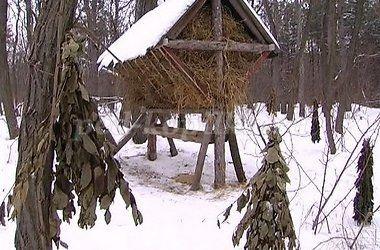 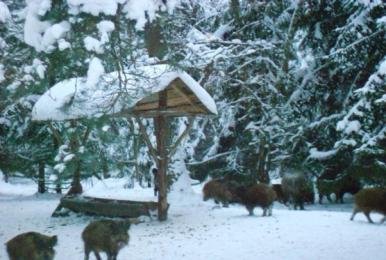 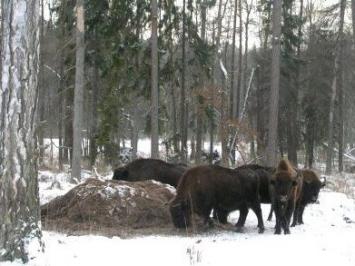 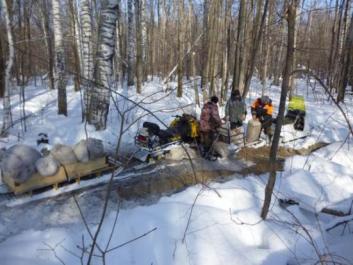 Смелый борец с браконьерами
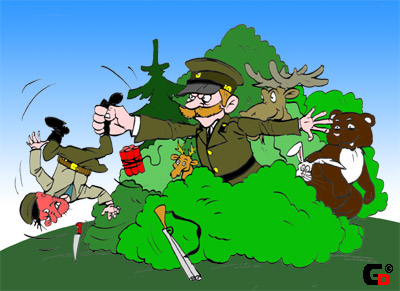 Мы приехали на речкуВоскресенье провести,А свободного местечкаВозле речки не найти!Тут сидят и там сидят:Загорают и едят,Отдыхают, как хотят,Сотни взрослых и ребят!Мы по бережку прошлиИ поляночку нашли.Но на солнечной полянкеТут и там - пустые банкиИ, как будто нам назло,Даже битое стекло!Мы по бережку прошли,Место новое нашли.Но и здесь до нас сидели;Тоже пили, тоже ели,Жгли костер, бумагу жгли Насорили и ушли!
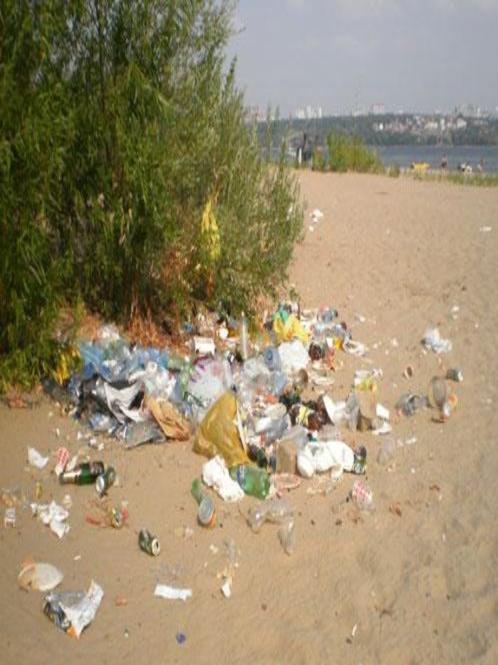 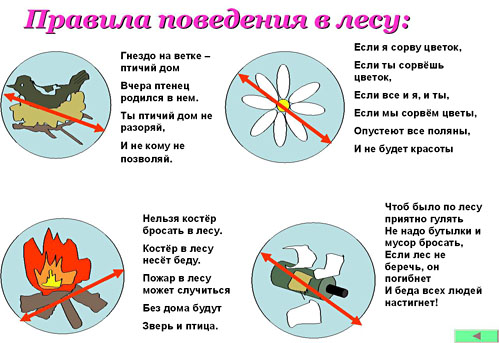